Milí šiestaci, čaká nás posledná téma a to je hustota plynov. V prezentácii máte tri pokusy, s pomôckami aj s výsledkami. Jeden pokus si vyberte a reálne ho zrealizujte. Ako poznámky si do zošitov napíšte výsledky pokusu č. 1 a výsledky pokusu č. 2 a 3. 
Názov témy je HUSTOTA PLYNOV. 
Máte na to čas  do 11.6. Dovtedy mi pošlite pokus a odfotené poznámky na martinaonuf@centrum.sk
Správanie sa telies v kvapalinách
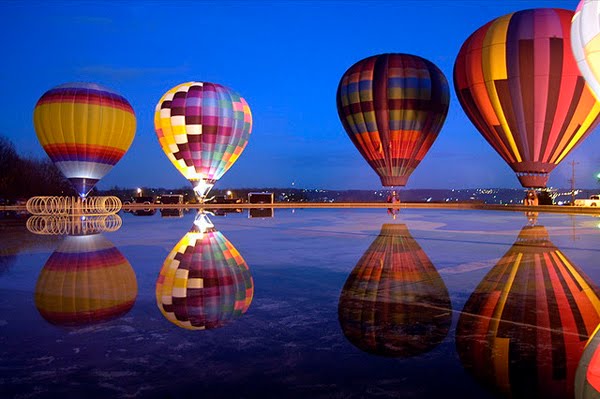 Hustota plynov
Čo budeme skúmať?
Akú hustotu majú plyny, ako sa správajú telesá v rôznych plynoch.
Budeme potrebovať:
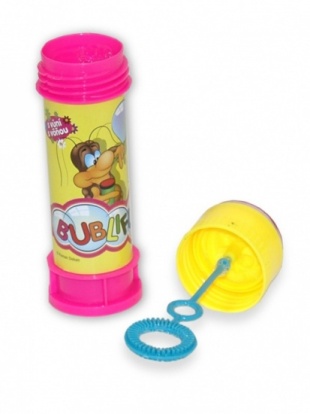 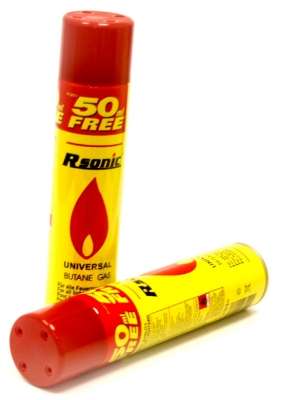 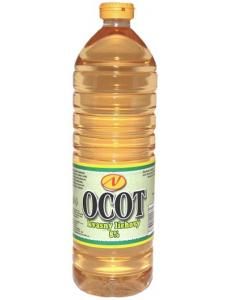 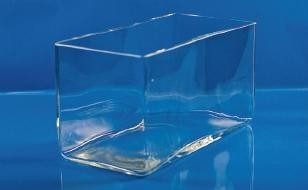 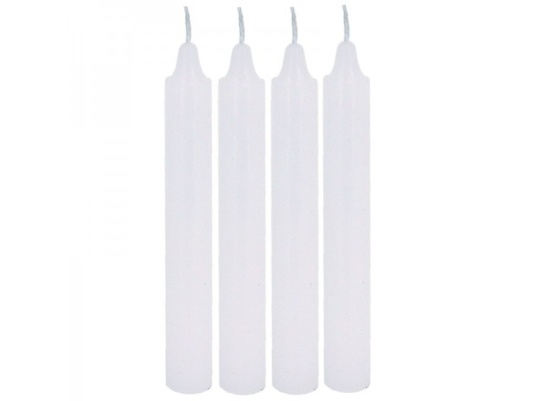 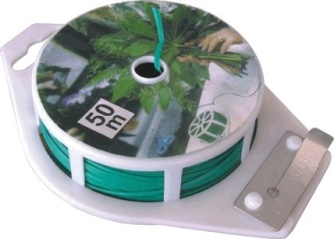 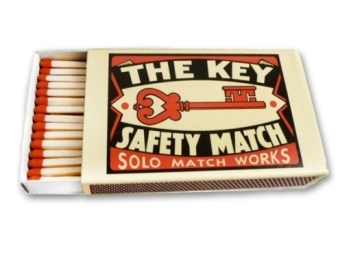 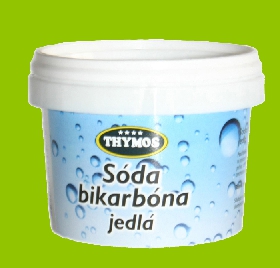 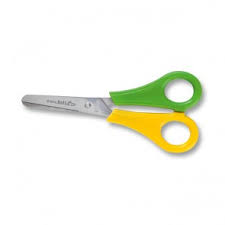 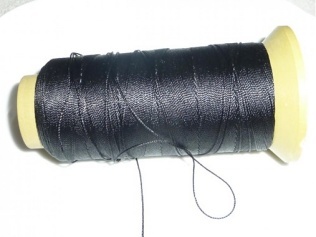 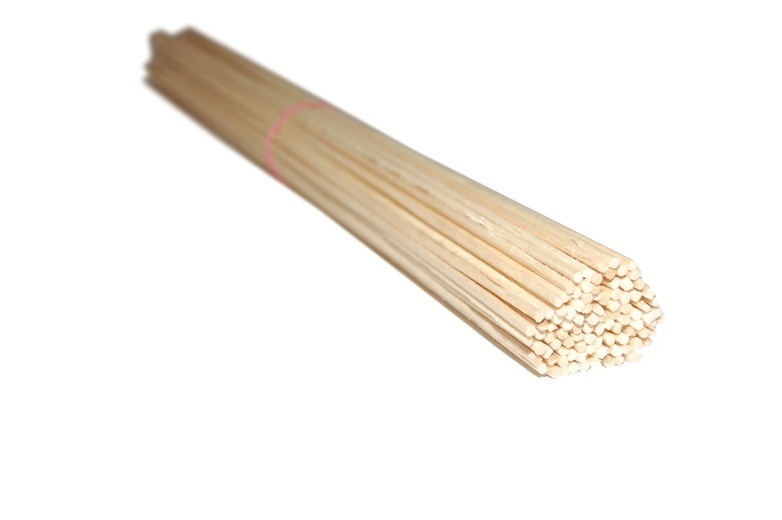 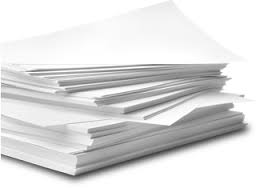 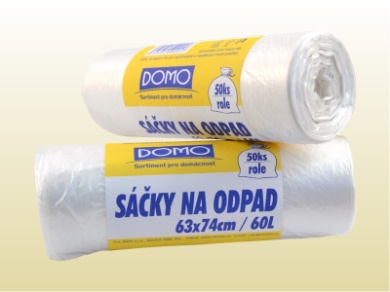 Pokus č.1 – bublifuk
Pomôcky: -veľká nádoba, ocot, sóda bikarbóna, bublifuk, špajdle, zápalky, bután
Postup:  -	do veľkej nádoby nalej asi 1 liter vody, pridaj 		asi 2 dl octu a 3 polievkové lyžice sódy 				bikarbóny (čísla sú orientačné)
			- pozoruj
			- z bublifuku vyfukuj nad nádobu bubliny a 			pozoruj
			- zapáľ špajdľu a ponor ju do nádoby, pozoruj, 		pokus môžeš opakovať
			- LEN S DOSPELÝM : nastriekaj do nádoby 			bután, a vyfukuj nad ním bublinky
			- skús vysloviť vysvetlenie pokusov
Pokus č.1 – bublifuk
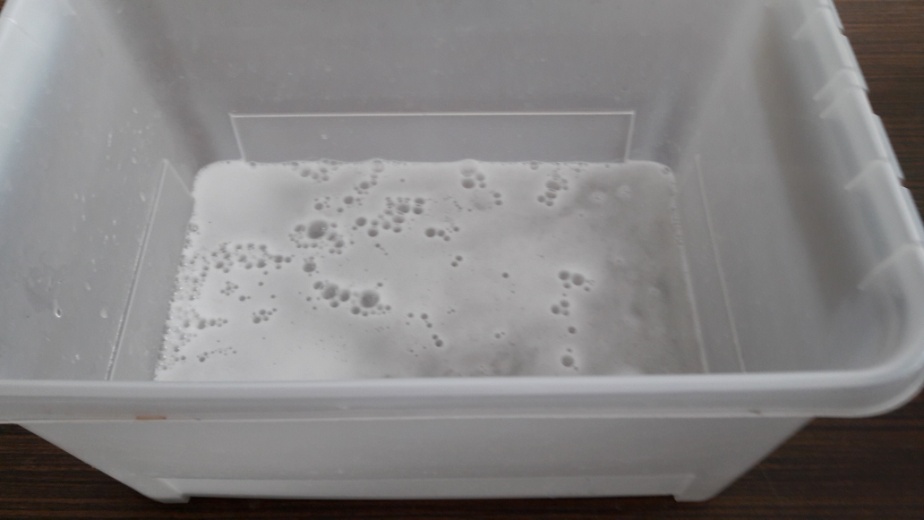 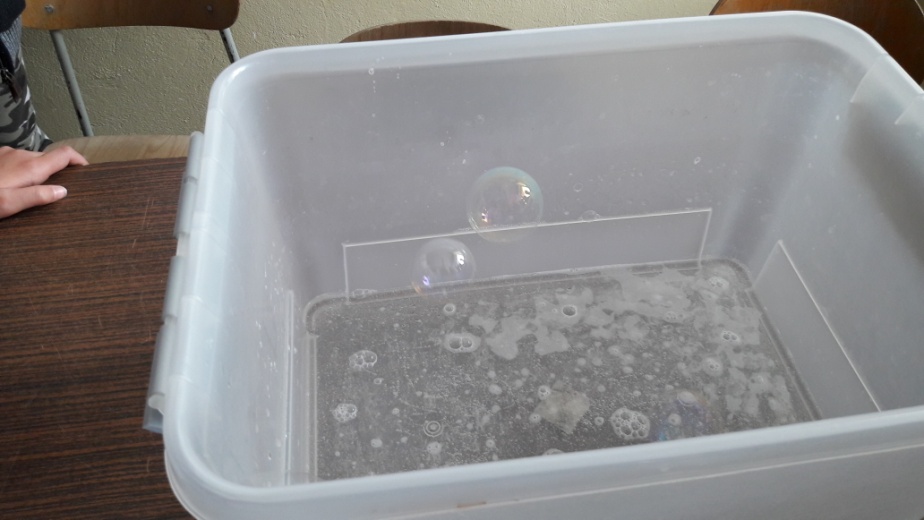 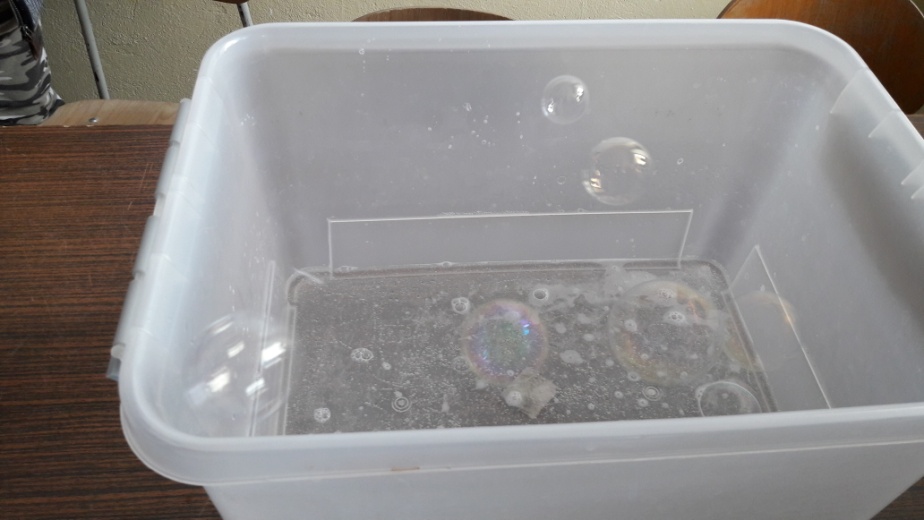 Výsledky pokusu č.1
Zistili sme, že:
Pri zmiešaní octu a sódy bikarbóny vzniká v nádobe plyn.
Plyn, ktorý vznikol v nádobe je oxid uhličitý.
Bublinky bublifuku obsahujú 				.
Bublinky bublifuku vo vzduchu 				.
Bublinky bublifuku sa v nádobe			. 
Vzduch má 		    hustotu ako oxid uhličitý.
Vzduch má 	              hustotu ako bután.
vzduch a oxid uhličitý
klesnú na dno
vznášajú
menšiu
menšiu
Hustoty niektorých plynov
Pokus č.2 – teplovzdušný balón
Pomôcky: -vrecko do odpadového koša, tenký drôt, 			sviečky
Postup:  -	po obvode vrecka navleč tenký drôt a vytvaruj 		ho do kruhu
			- zapáľ štyri sviečky, podrž OPATRNE vrecko 		nad sviečkami a počkaj, kým sa naplní 			vzduchom
			- vrecko pusti a pozoruj
			- pokús sa výsledok pokusu vysvetliť
Pokus č.2 – teplovzdušný balón
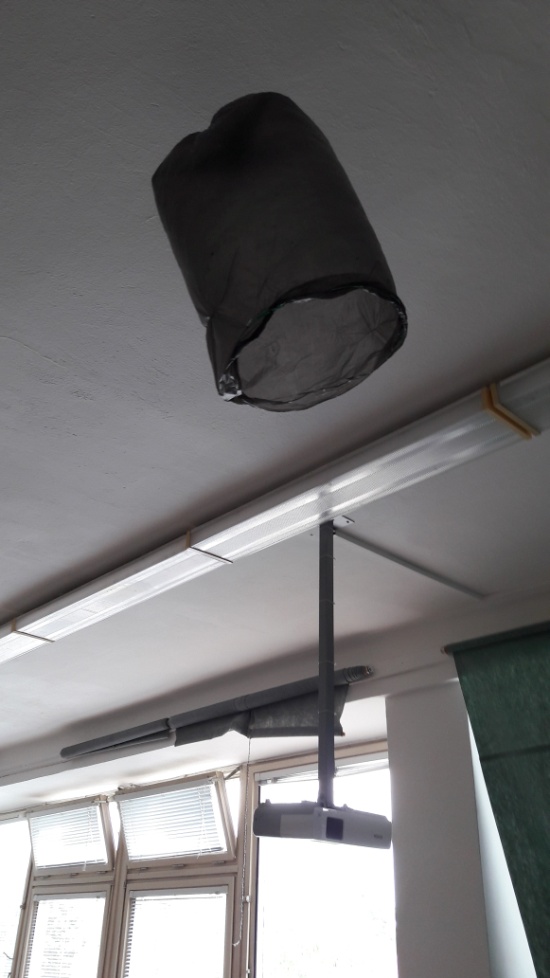 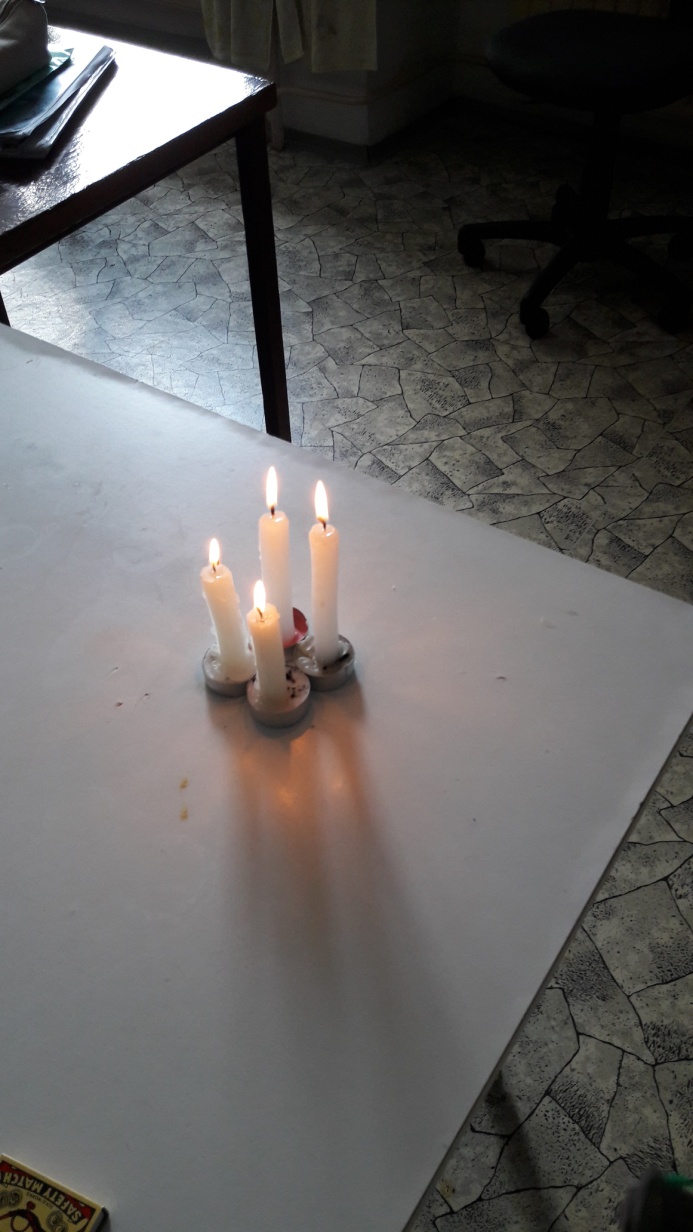 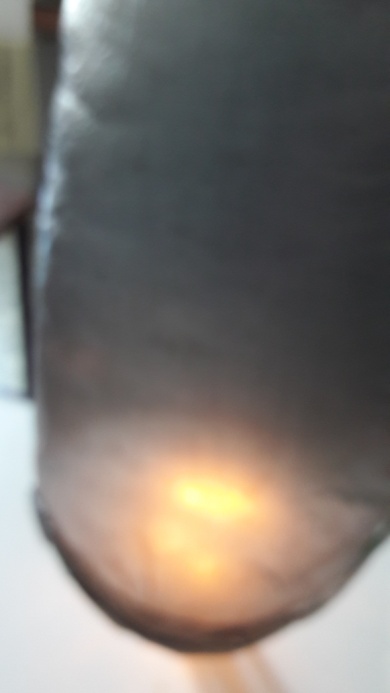 Pokus č.3 – špirála
Pomôcky: -kancelársky papier, nožnice, niť, 				sviečka, zápalky
Postup:  -vystrihni z papiera kruh s priemerom asi 15 cm,
			- zastrihni do kruhu tak, že vytvoríš špirálu
			- do stredu navleč nitku
			- zapáľ sviečku
			- špirálu podrž OPATRNE nad sviečkou a 			pozoruj
			- pokús sa výsledok vysvetliť
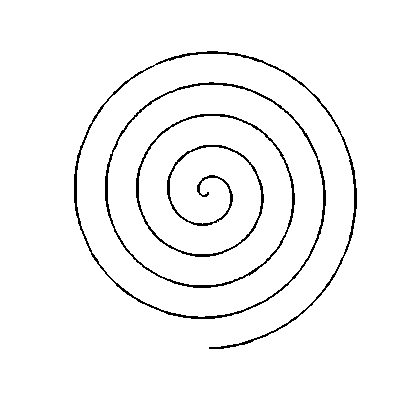 Výsledky pokusov č.2 a č.3
Zistili sme, že:
Vrecko s teplým vzduchom a plynmi stúpalo nahor a potom kleslo .
Špirála z papiera sa roztočila.
Teplý vzduch má 		  hustotu ako studený a preto stúpa nahor.
Teplota plynu ovplyvňuje jeho hustotu.
menšiu
So zvyšujúcou sa teplotou plynu sa jeho hustota zmenšuje a naopak.
hélium
Je to bezfarebný plyn bez chuti a zápachu s veľmi nízkou hustotou.
Preto sa používa ako náplň balónov a vzducholodí.
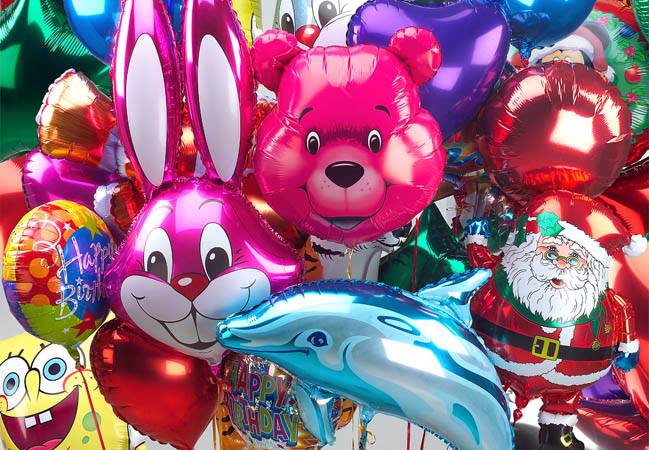 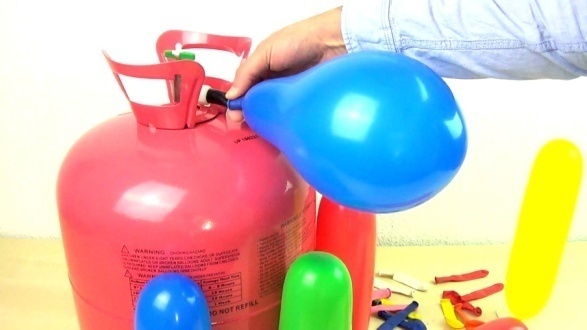 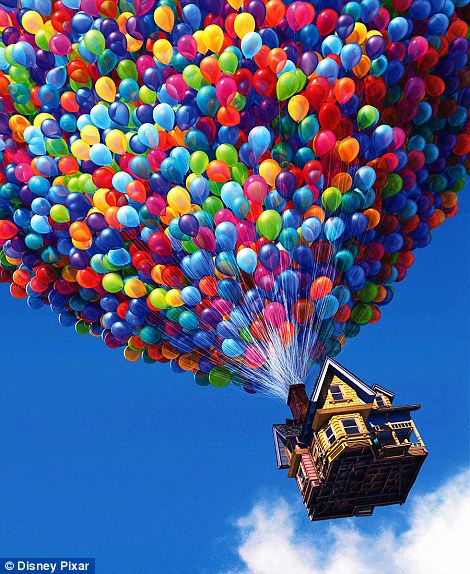 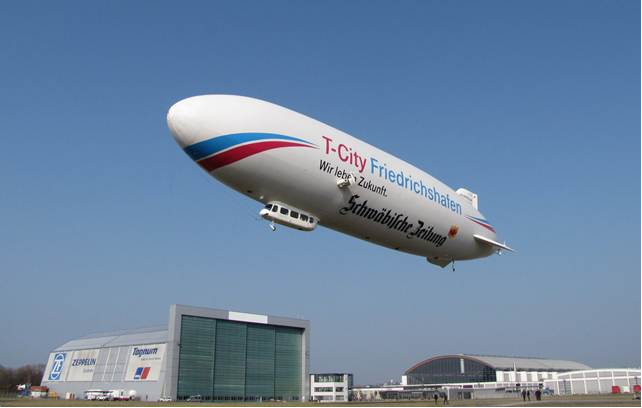 vodík
Je to látka s najmenšou hustotou.
Kedysi sa používala ako náplň vzducholodí.
Vodík je však v zmesi so vzduchom veľmi výbušný.
Dochádzalo k výbuchom a nešťastiam.
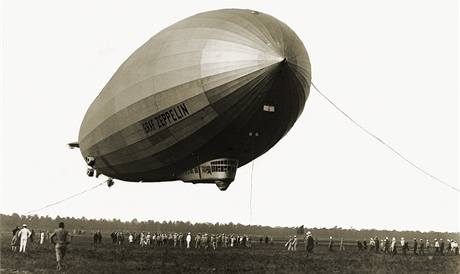 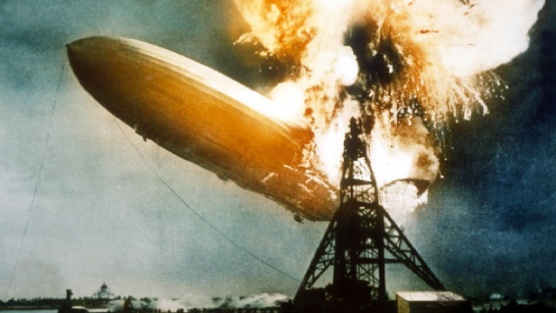 Teplovzdušný balón
Je to balón naplnený horúcim vzduchom.
Patria sem aj balóny šťastia, ktoré treba používať opatrne, pretože ich nedokážeme ovládať.
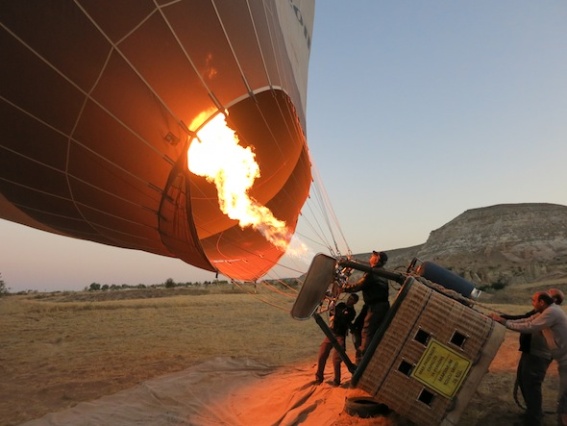 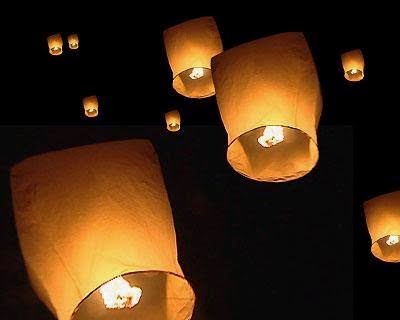 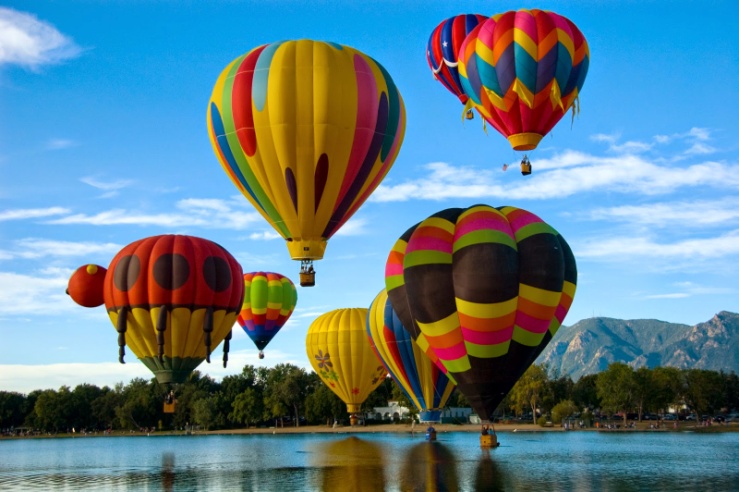 Oxid uhličitý a oxid uhoľnatý
Oxid uhličitý je plyn, ktorý vydychujeme, produkujú ho aj kvasinky.
Vzniká aj pri výrobe vína.
Keďže má väčšiu hustotu ako vzduch vo vínnych pivniciach klesá na dno. Pri zlom vetraní mohlo dôjsť k uduseniu. Preto vinári chodili do pivnice so zapálenou sviecou, ktorú držali čo najnižšie. Viete prečo?
Ak v pivnici kvasí 10 000 litrov vína, objem vzniknutého oxidu uhličitého je 500 m3. 
Oxid uhoľnatý vzniká pri nedokonalom spaľovaní (málo kyslíka) a je jedovatý. Môže dôjsť k nešťastiu a otrave v zle vetranej miestnosti, kde sa kúri , napríklad pri spánku.
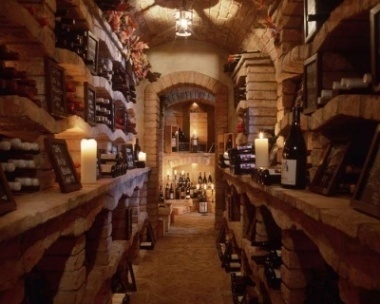 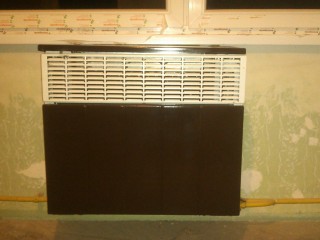 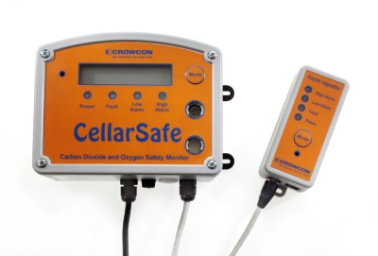